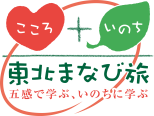 三陸海岸の地形や地層に触れ、震災後のまちづくりや防災設備が担う役割を考えるインフラツーリズムプラン　2泊3日コース【宮城県・岩手県】
出発地：各地
東北ルートマップ
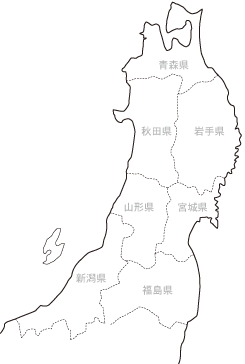 田野畑村
宮古市
一関市
釜石市
大船渡市
女川町
石巻市
（凡例）　・・・：徒歩　 ■□■□：JR　＝＝＝：バス　 ～～～：船舶　－－－：航空機